Y3 Food Production  Where does our food come from?
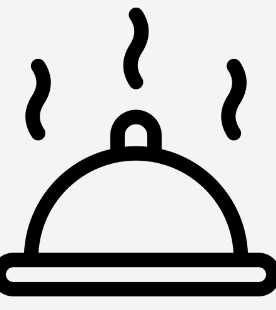 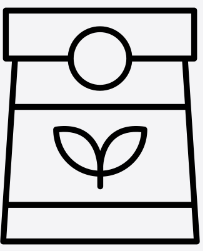 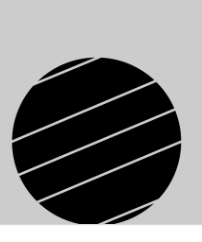 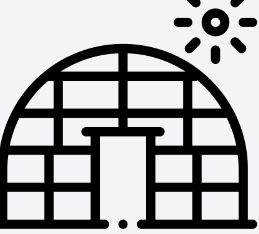 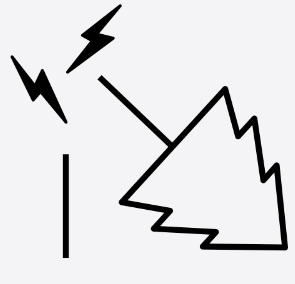 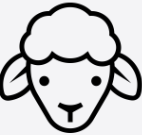 HOW DO WE HELP PREVENT CLIMATE CHNGE?
.
To find out more
Vocabulary
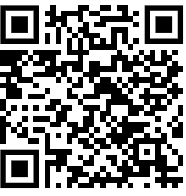 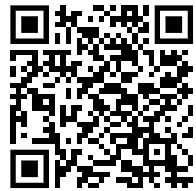